Supporting African countries in developing and strengthening environmental-economic accounting
Jackie Crafford
Consultant to the United Nations Statistics Division
13 December 2017
“A Perfect Storm?”
Most African economies are highly dependent on natural resources
Agriculture – “the rule of 30”
Energy – Oil, gas
Mining 
Informal economic activity

A rapidly changing future:
Urbanisation
Commodity price pressure
Resource scarcity
A large dependence of the economy on:
Natural capital 
And its benefits

Key natural resources:
Energy 
Fish stocks
Forests
Minerals
Water
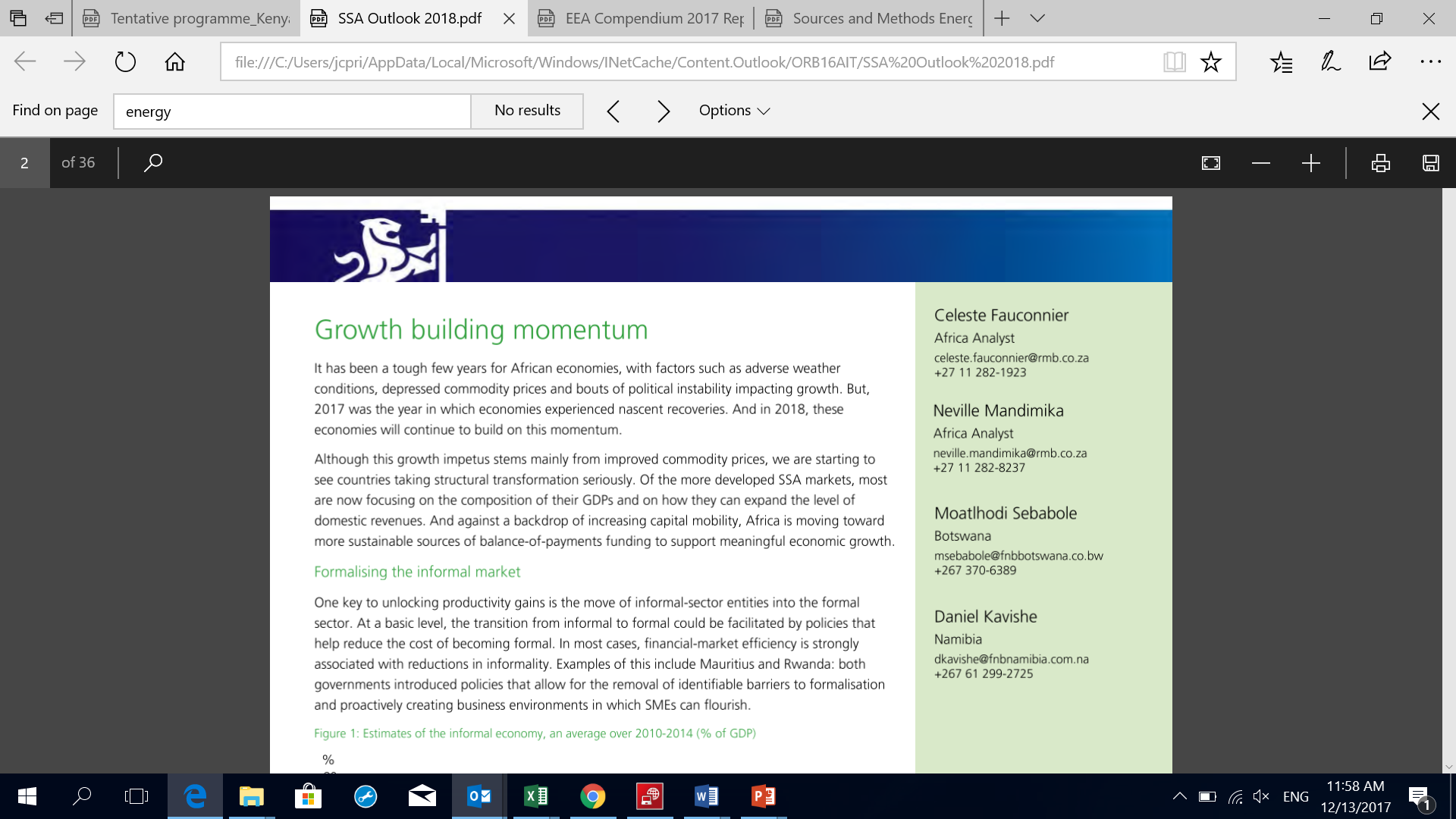 Hot off the press Rand Merchant Bank
Statistics for sustainable development
[Speaker Notes: Sustainable Development Policy should: 
Take an integrated approach:  Policy should be based on a better understanding of interactions and tradeoffs between the different realms of sustainability
Be based on evidence: Policy should, to the greatest extent possible, be informed by rigorously established evidence 

To achieve this, an information system is needed to support policy analysis and decisions, which provides integrated information on;
The multiple issues relevant to sustainable development 
The interconnections between these issues 

Recognising and understanding these synergies and building them into sectoral policy analysis and design is made difficult by the fact that the information on food production, water and energy is produced within sectoral silos.

These initiatives for sustainable development raise a number of challenges and priorities for Statistics. 

In particular, the implication for the statistics is that we need to work towards developing an information system to support integrated policy which captures the connections and trade-offs between the different environmental, economic and social variables associated with the SDGs.]
International statistical standard
The SEEA Central Framework was adopted as an international statistical standard by the UN Statistical Commission in 2012
The SEEA Experimental Ecosystem Accounting complements the Central Framework and represents international efforts toward coherent ecosystem accounting
The SNA and SEEA: Systems of integrated information
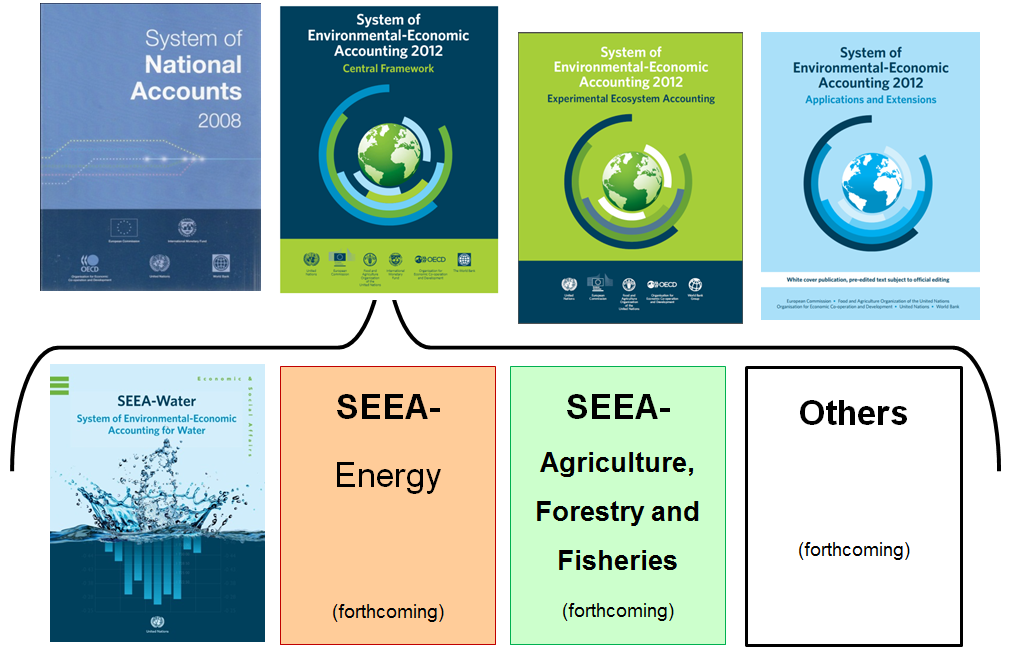 [Speaker Notes: The SEEA has a number of different components. 

First there is the SEEA Central Framework which is an international statistical standard to measure the environment and its relationship to the economy. It is fully consistent with the SNA which is the standard to measure the economy, and is essentially a satellite account of the SNA o extend to the environmental dimension. 

The SEEA CF has various subsystems, which serve to provide more detailed guidance on accounting for specific environmental assets. Water is the most established, and energy is in the process of being finalized. FAO and UNSD have also developed a SEEA-AFF and is currently under global consultation. More will be developed in time. 

Other modules will be developed in due course depending on policy need. In addition, technical notes are being developed to provide more detailed guidance about accounting for specific topics. 

In addition, we have the SEEA EEA which is still in the experimental stage, and represents a synthesis of current knowledge on ecosystem accounting.]
Ecosystem Services: Classification Systems
Millennium Ecosystem Assessment (http://www.millenniumassessment.org/en/Index-2.html)
The Economics of Ecosystems and Biodiversity(TEEB)  (http://www.teebweb.org/)
International Classification of Ecosystem Services(CICES) (http://cices.eu/)
United States final ecosystem goods and services(US-FEGS) (http://unstats.un.org/unsd/envaccounting/seeaRev/meeting2013/EG13-3-FEGS.pdf)
7
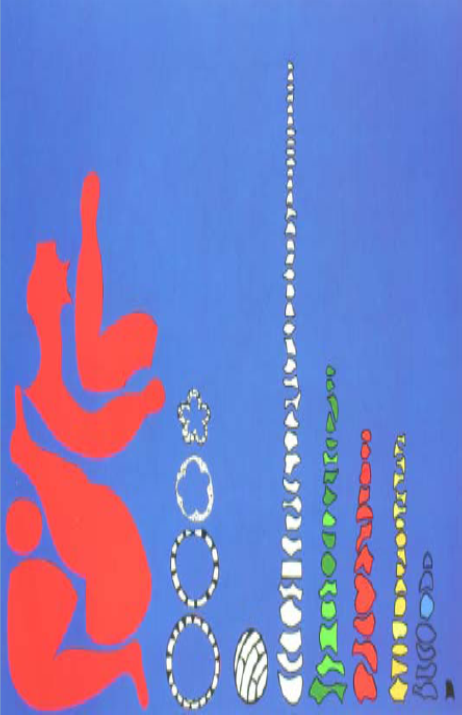 Challenges
“Unconventional” national accounts
“Unconventional” data sources and onerous data mining processes (initially)
Unique production processes
A new product 
Resource constraints within statistical agencies
Theory of Change
Participative
Multi-disciplinary 
Partnerships with data providers
EEA user requirements
Evolutionary approach built on existing institutional arrangements
Building on significant skills set in the region
Data partnerships and data mining
Building on existing reporting initiatives
Data quality assessment system
Technical guidelines focusing on simplicity and user applications
Developmental approach through a piloting process
Innovative and smart applications
Assignment: Summary of lessons of success
UNSD assistance to Kenya Bureau of Statistics 
UNSD assistance to Uganda Bureau of Statistics
Combined with experience from UN Environment in:
Kenya, Morocco, Gabon, Côte d’Ivoire, Nigeria, Uganda
Combined with lessons from other countries
Principles for successful SEEA implementation
Mandate
Readiness
Policy imperative
Application
Publication pathway
Timeframe and timing
Human Resources
Structure / architecture
Data availability
Developmental process
Mandate – No confusion
Can we imagine life without a country statistical office?
What would the Central Bank do?
What would international investors do?
How many jobs would politicians promise?
What would rating agencies do?
How would we develop policies and measure progress?
Country statistical office need to be mandated, via Statistics Act, or similar instrument to:
Collect and publish official data that
Enable environmental accounts
Risks
Lack of collaboration
Lack of data sharing
Statistical Office Readiness
Country statistical offices are often under budgetary pressure
Conventional National Statistics deliverables takes precedence
Therefore sufficient priority  for SEEA implementation has to exist
Interest
Resources 
Capacity
Policy imperatives
Political priority is a large driver of demand for SEEA
Kenya: Energy security, Deforestation
Uganda: Water resource efficiency, Deforestation
South Africa: Water security, -equity, -tariffs, Energy security, Mining resource depletion
Côte d’Ivoire: Cocoa production and deforestation
Morocco: Desertification, climate change
Nigeria: Extreme deforestation
Gabon: Economic development
Environment is for people
Policy intent:
Strategic to support policy design and development
Tactical to support policy instrument development
Applications
Publication: regular and relevant
Toolset
Value add to physical data
Inputs into: SDG reporting, apply to key policy questions
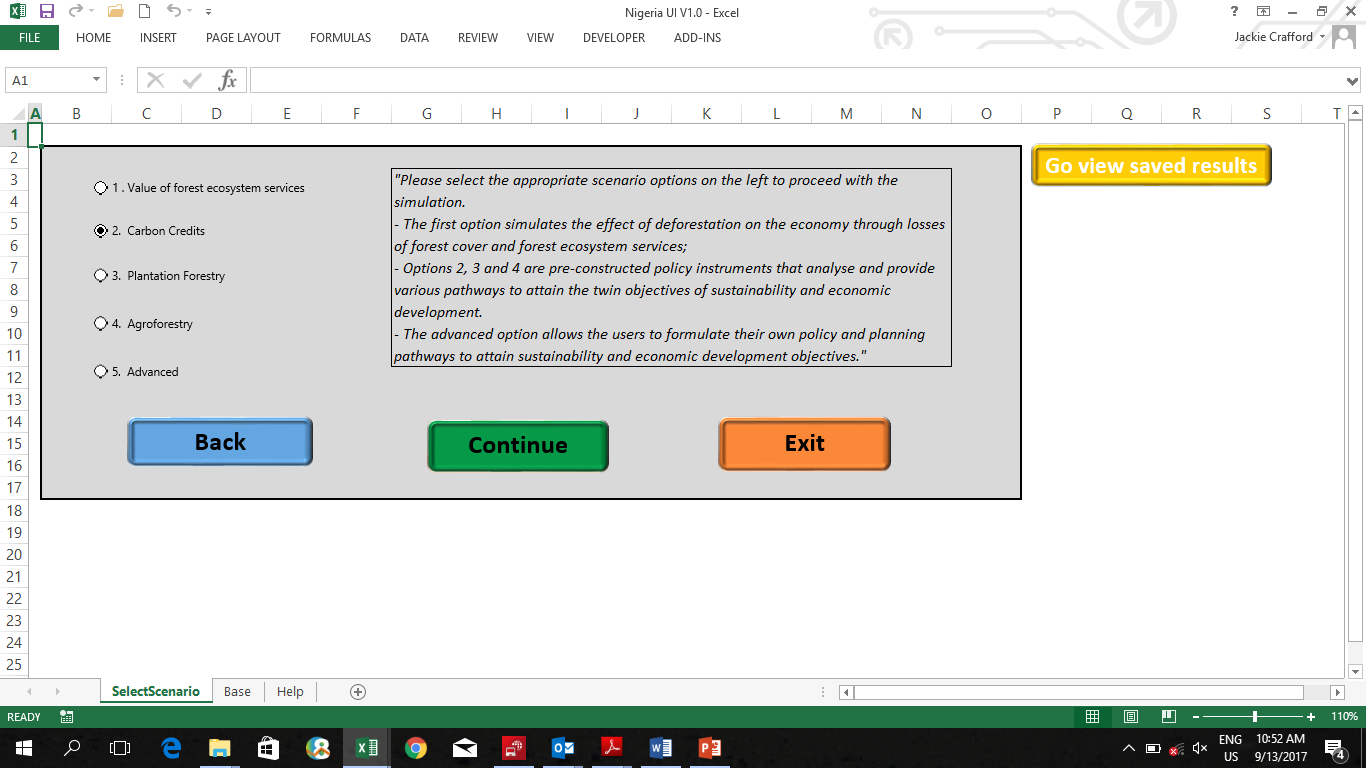 http://pursuitmag.com
Publication Pathway
Publication process is an institutional process
Evolutionary publication process that builds on existing institutional process
Timeframes
Quality Control
Budgets
E.g. “Statistical Survey”, “Economic Survey”
Progressing to: “Compendium of EEAs”
Value added applications
Human resources
Consider capacity within statistical office
Technical skills within statistical office
Experience of compiling EEAs, especially because each EEA is so unique
Entrenching EEAs though KPAs
Structure / Architecture
Policy and data relevant
Decisions on:
Stock and/or Flow
Physical and/or monetary
Quality / ecosystem services
Sources and methods document
User-friendly and National Accounts compatible
Applications and policy relevance
Data availability
EEAs require non-traditional data sources to be incorporated into official statistics
Data availability 
from line ministries
From data mining within statistical agency
Classification – align domain-specific classification with ISIC, and formalize these definitions
Data quality assessment – to enable publication to proceed in absence of perfect data, and also to ensure continuous improvement of data quality
Frequency of reporting – ideally data need to enable annual reporting update
Developmental process
Piloting, prototyping
On the job “training”
Use of technology:
Remote sensing
Visual Basic programming
Regional cooperation and sharing of experience
Goal and Output: Identify and publish priority accountsSimplified Log Frame
Participation
Actors
Statistical Agency
Political Leadership
Data providers
Data users
Mandates, roles, responsibilities to be carefully considered AND Intensive and constant consultations necessary
Statistical office to coordinate the implementation of the plan; compile and publish the EEAs
Political leadership: at the highest level will be to give policy guidance and allocate resources
Data providers: Technical Working Groups or Data Forums to be convened as sub-committees, ideally out of the existing committees, or out of new committees; MOUs; data providers training required 
User requirements carefully considered, user training required
Action Plan
Building priority accounts:
Design architecture - application of concepts, classification, and standards
Data inventory and data mining
Data quality control
Prototyping and piloting
Verification by TWGs
Publication
Evolutionary approach
Develop applications
Capacity development:
Regional networking 
Technical support during prototyping
Training and application workshops for users
Outputs
Pilot accounts for priority accounts
Sources and methods guideline
Publication of accounts
Additional or improved indicators for policy priorities
Publicly-available environmental-economic information
Impacts                     Outcomes
Environment-economic accounts mainstreamed into planning and decision making
Sustainable statistical infrastructure with integrated data 
A civil service and civil society that is informed about environment and development 
Improved statistical collaboration among government agencies and public-private cooperation
Better policies, decisions on trade-offs between development and environment
A set of integrated environmental-economic accounting information
Enhanced institutional coordination within Kenya
Increased technical and decision-making capacity development
Key aggregate macro-environmental statistics and indicators
Recommendations
Participation
Evolutionary approach built on existing institutional arrangements
Technical guidelines focusing on simplicity and user applications
Recommendations - Participation
Participative approach
Multi-disciplinary 
Educating data providers
EEA user requirements
Continued technical training of compilers
Capacity development under data providers and EEA users
Regional collaboration forum for sharing of experience, both formally and tacit sharing
Statistical Agency
Political Leadership
Data providers
Data users
Regional collaboration
UN Agency collaboration
Recommendations – Developmental
Evolutionary approach built on existing institutional arrangements
Recognize and build on significant skills set in the region
Data
Data partnerships with line Ministries – prevent duplication, improve data quality, reduce budget burden
Data mining – Statistical offices are custodians of vast amounts of official data which may be useful 
Feedback back into questionnaire design
Data quality assessment system – Quality assessment framework with a practical classification system for non-official data
Pursue annual update, ideally aligned with existing publication initiatives
Recommendations – Technical guidelines
Examples:
UBOS – Green Growth Development Strategy 
KNBS – Need for an Energy Balance by the Energy Regulatory Commission 
StatsSA – Annual publication of detailed SUTs, interest in disaggregation of water sector
Technical guidelines focusing on simplicity and user applications
Developmental approach through a piloting process
Complimentary with existing initiatives and needs, allowing for intuitive and complimentary approaches
Sources and methods documents
Regional collaboration forum to share experience
Efficient use of limited resources (staff and budgets)
Need to build experience, build confidence and share tacit knowledge
Need to institutionalize the know-how required for EEA development
Recommendations to UNSD from the Region
Continue the good work, thank you. In addition:
Continued technical training of compilers
Capacity development under data providers and EEA users
Regional collaboration forum for sharing of experience, both formally and tacit sharing
Organizational integration to support development of applications of EEAs (e.g. policy instrument development, FDES)
Technical recommendations:
Sources and methods guidelines
Data quality assessment framework